Tromboembolismo pulmonar
Mateo Zuluaga Gómez
Residente Medicina de Urgencias
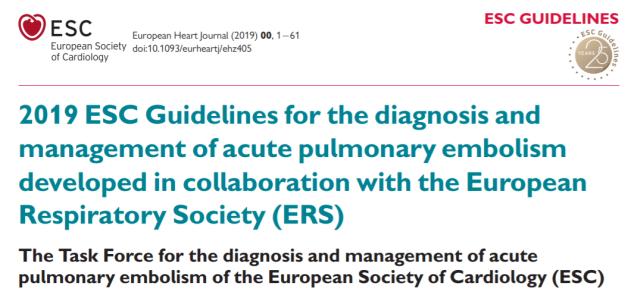 Generalidades
TEP es la tercera enfermedad cardiopulmonar aguda mas común después IAM, ACV.
Incidencia anual  39-115/100.000
Es 8 veces mas frecuente en > 80 años.
Gastos anuales 8.5 billones de Euros en UE.
TEP causa <300.000 muertes EEUU.
34% mueren en las primeras horas del evento.
OR > 10
Alto riesgo
Riesgo Moderado
OR 2-9
3ra generación: progestágenos desogestrel o gestodeno  >riesgo.
DIU y solo progestágeno no aumentan significativamente el riesgo.
Riesgo Bajo
OR < 2
Interferencia con circulación e intercambio gaseoso.
Falla VD causa principal  de fatalidad en TEP.
PAP aumenta si >30-50% del lecho pulmonar se ocluye.
Vasoconstricción:
Inicial: liberación de tromboxano A2 y serotonina.
Obstrucción, hipoxia y disminución de compliance arterial perpetúan RVP.
Fisiopatología
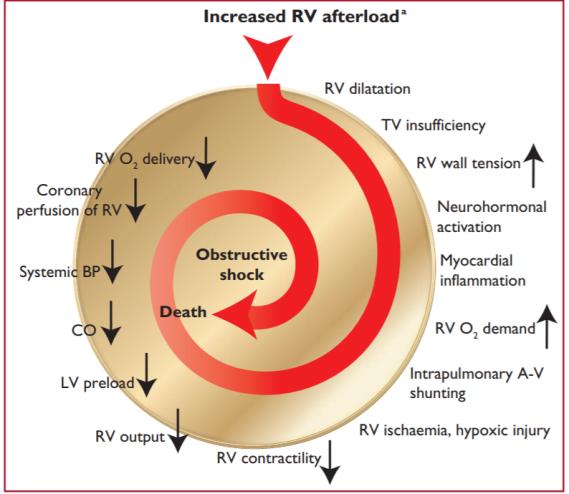 Fisiopatología
Inestabilidad hemodinámica
Compromiso central o extenso
<40% tiene factores predisponentes
Manifestaciones clínicas
Hasta 40% tienen SaO2 normal
Electrocardiograma
[Speaker Notes: Insertar iconos
Amuenteo de presión VD (strain) casos mas severos]
Diagnóstico
[Speaker Notes: Ambos con buen rendimiento diagnostico]
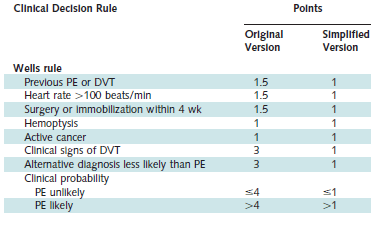 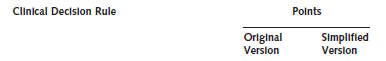 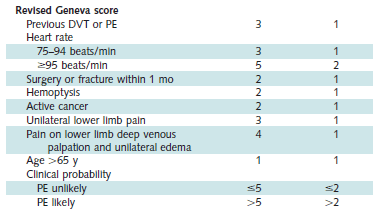 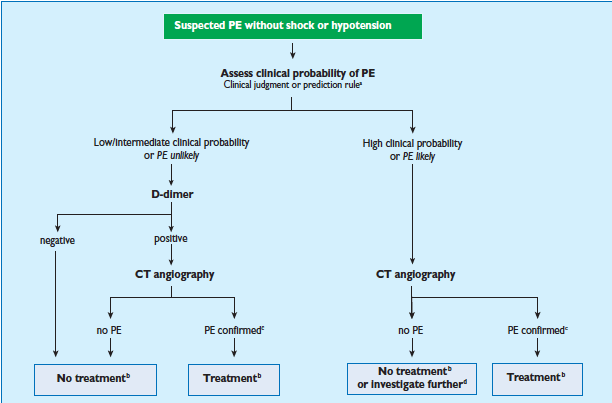 Ayudas diagnósticas
Alto VPN Bajo VPP
[Speaker Notes: POC: point of care]
AngioTAC
VPN:
Baja e intermedia: 96 y 89%
Alta: 58%
[Speaker Notes: Probabilidad pretest hasta intermedia descarta con seguridad en alta es controversial
Excelente sensibilidad y especificidad]
Gammagrafía
Angiografía
Gold standard
No muy utilizado por rendimiento similar con AngioTAC
Mortalidad 0,5%
Complicaciones mayores no fatales: 1%
Complicaciones menores: 5%
Ecocardiograma
VPN: 40-50%
VD dilatado >25%
Disfunción y sobrecarga VD
Tiempo eyección pico pulmonar <60ms
Gradiente pico sistólico tricúspide <60mmHG (signo 60/60)
Signo de McConnell:
Disminución contractilidad pared libre VD comparado con el apex VD
solo en 12-20%
[Speaker Notes: Encontrar esto en pacientes inestables alta probabilidad de TEP
Ninfuno en inesable descarta TEP]
Ecografía Doppler de miembros inferiores
Solo validado en cuatro puntos: ingles y fosas poplíteas
Un solo parámetro es evaluable : falta de compresión completa
Si es positivo para TVP proximal se considera Dx TEP
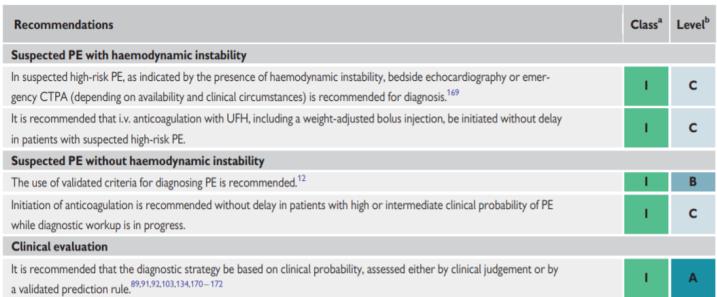 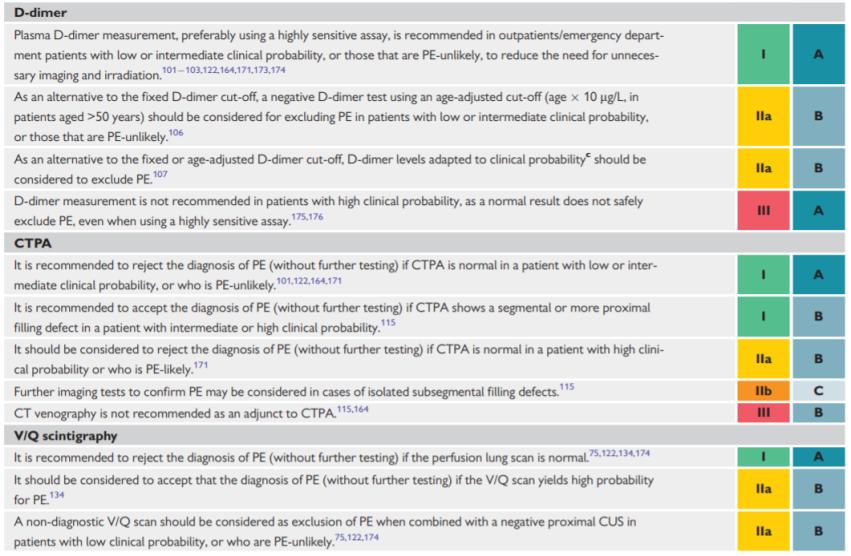 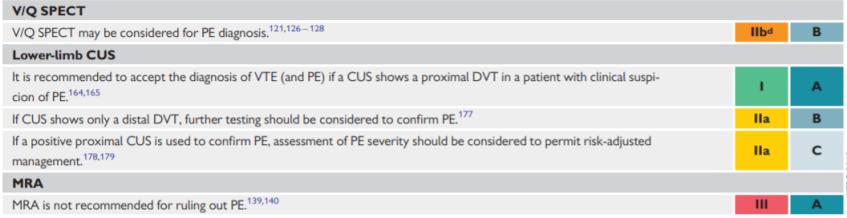 Biomarcadores
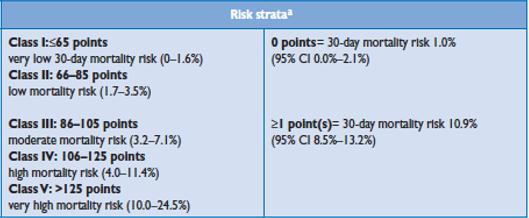 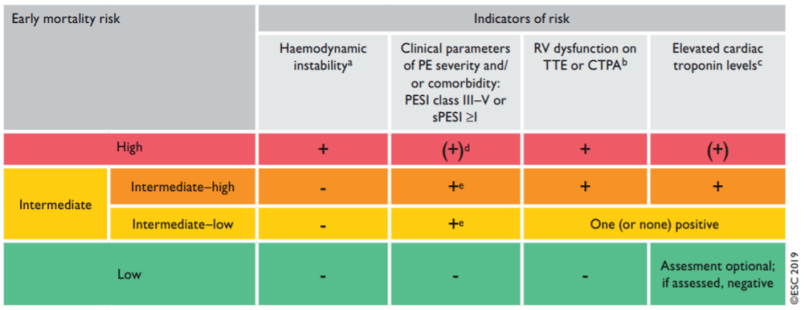 Indicadores de riesgo
Riesgo mortalidad temprana
Inestabilidad hemodinámica
Disfunción VD en Eco TT o AngioTAC
Troponinas elevadas
Parámetros clínicos de severidad y/o comorbilidad:
PESI III-IV o sPESI ≥1
Alto
Intermedio-alto
Intermedio
Intermedio-bajo
Uno o ninguno positivo
e: si disfunción en eco o AngioTAC
o Tn elevadas sin importar PESI
Evaluación opcional; si evaluado, negativo
Bajo
Tratamiento
Anticoagulación
Se debe iniciar en pacientes con probabilidad alta o intermedia sin esperar confirmación.
HBPM
Fondaparinux
HNF
DOACs (farmacodinamia y farmacocinética).
Reperfusión
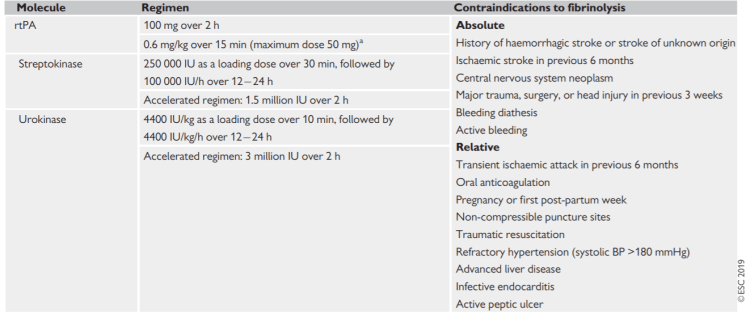 Reperfusión
* Infusión rápida no validada pero se puede utilizar en inestables extremos (paro).
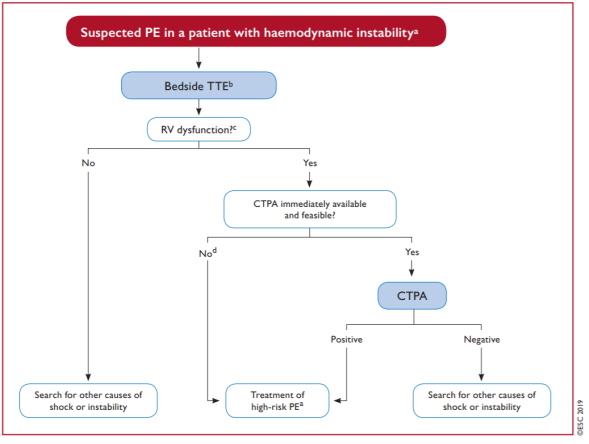 IAM, taponamiento cardiaco, disección aortica, valvulopatía, hipovolemia.
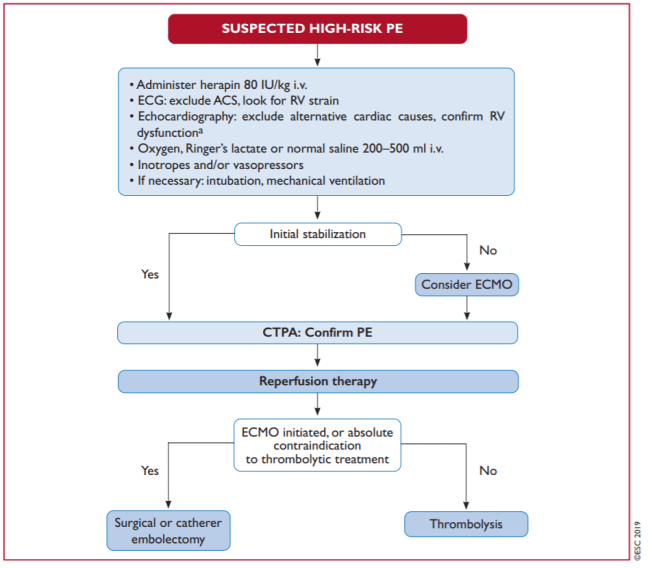 Después de reperfusión no hay claridad de cuando pasar a anticoagulación oral, se deja a juicio clínico.
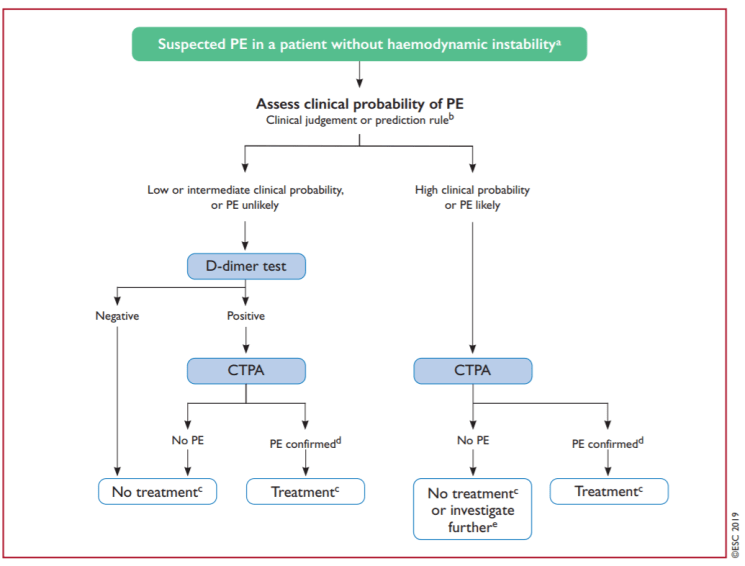 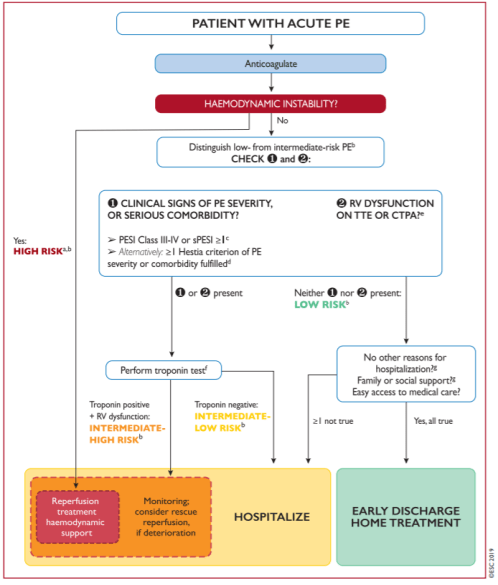 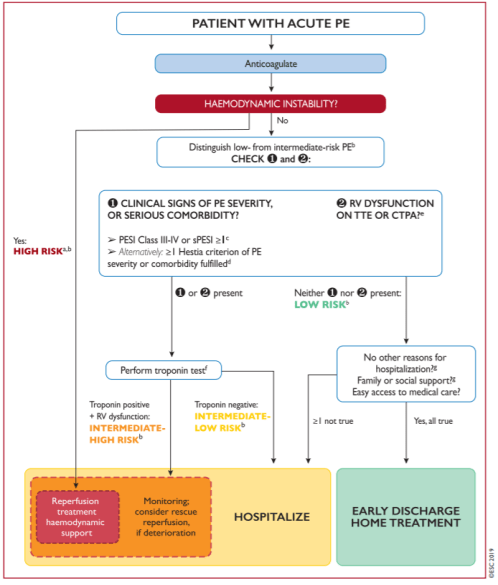 Disminuir riesgo de recurrencia >90%
Todos deben recibir ≥ 3 meses.
3-6 meses recurrencia es la misma que 12-24 meses.
Depende de la causa y el paciente el riesgo de recurrencia.
Recurren ~2,5 % causa transitoria al descontinuar anticoagulación.
Tiempo de tratamiento
[Speaker Notes: Riesgo de recurrencia es después de 3 meses de tratamiento y suspender anticoagulación
Alto riesgo también son deficiencia de prot C, prot S, Factor V Leiden homocigoto, prorombina G20210A homocigota, 
en heterocigotos no se recomienda anticoagular indefinidamente]
Estudios de DOACs TTO extendido tenían 1/3 TEP, resto TVP.
Todos demostraron no inferioridad con reducción de sangrado.
SAF: contraindicados DOACs*
Anticoagulación
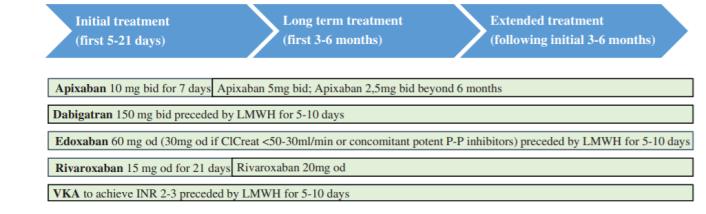 10 mg od después de 6 meses (IIaA)
[Speaker Notes: *perfil alto riesgo SAF con rivaroxaban mas eventos tromboembolicos, en otro estudio pequeño si funcionaba, ver Recomendaciones EULAR]
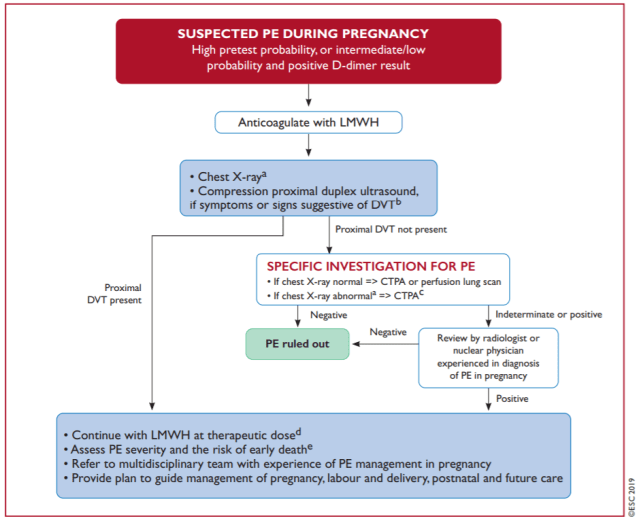 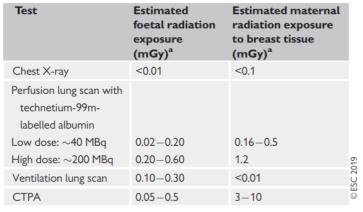 10 mg od después de 6 meses (IIaA)
[Speaker Notes: *perfil alto riesgo SAF con rivaroxaban mas eventos tromboembolicos, en otro estudio pequeño si funcionaba, ver Recomendaciones EULAR]
TEP Crónico
[Speaker Notes: *perfil alto riesgo SAF con rivaroxaban mas eventos tromboembolicos, en otro estudio pequeño si funcionaba, ver Recomendaciones EULAR]
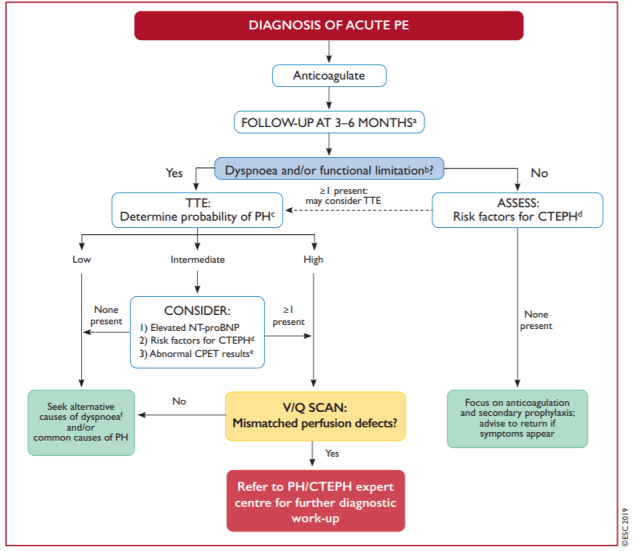 [Speaker Notes: *perfil alto riesgo SAF con rivaroxaban mas eventos tromboembolicos, en otro estudio pequeño si funcionaba, ver Recomendaciones EULAR]
Tromboembolismo pulmonar
Mateo Zuluaga Gómez
Residente Medicina de Urgencias